Strain Engineering of lattice thermal properties in Silicon nanowires: Abhijeet Paul & Gerhard Klimeck
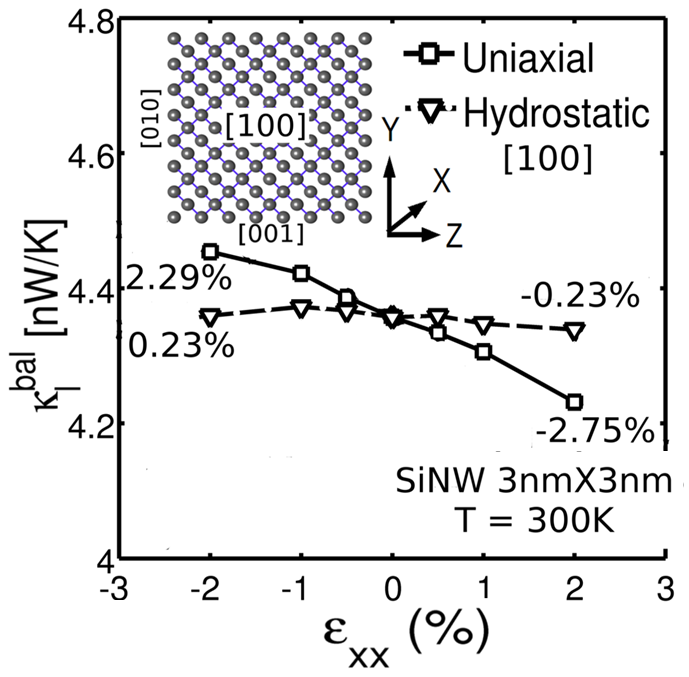 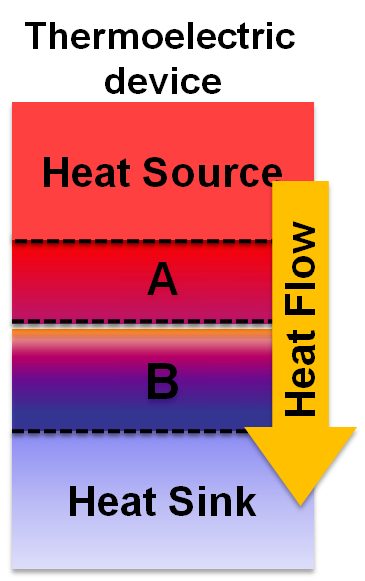 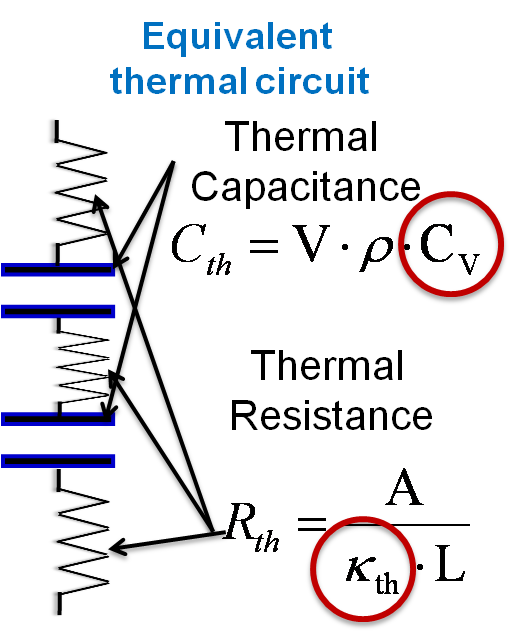 Results:
Uniaxial strain effectively tunes κl.
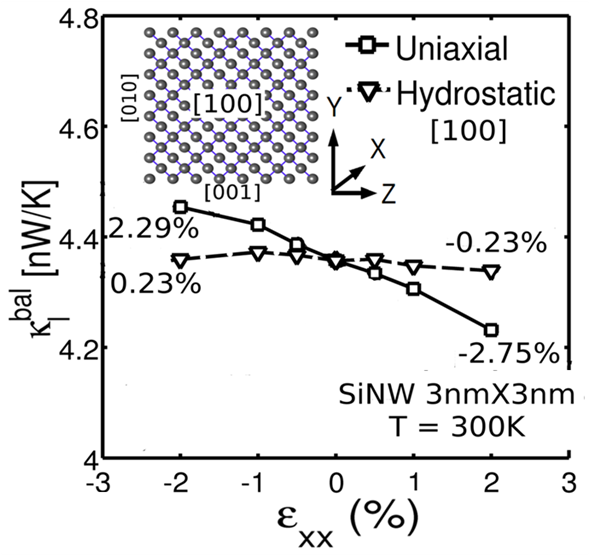 Objective: Engineering material thermal properties using strain to improve system level performance.
Hydro-static strain tunes Cv.
Approach: 
[1] Modified Valence Force Field to model phonons in strained Si nanowires. 
[2] Study the effect of strain on specifc heat (Cv) and thermal conductance (kl).
Impact: Published in APL, 99, 083115 (2011); doi:10.1063/1.3630228